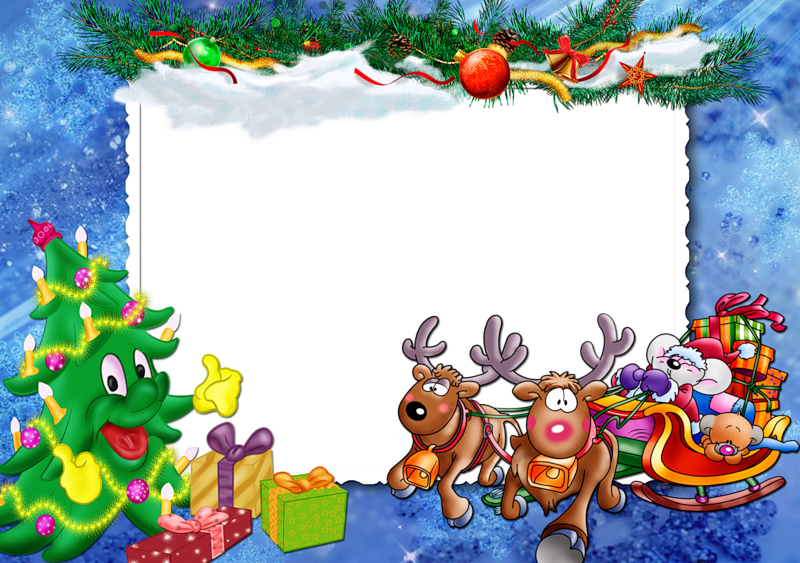 З И М А
группа «Белочка»
2018
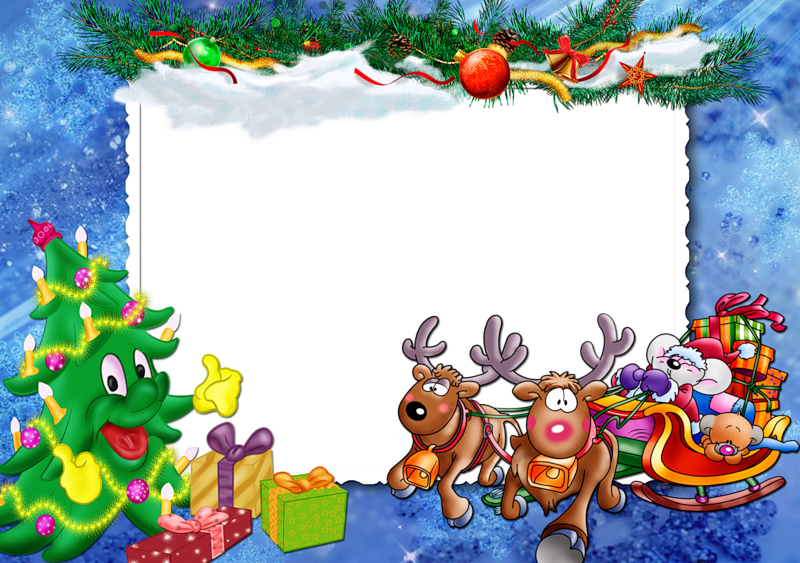 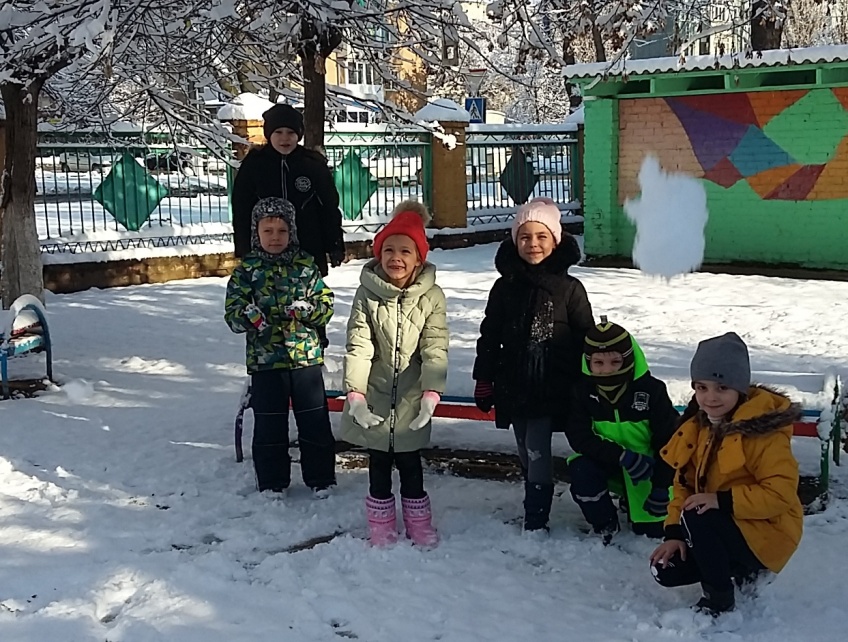 Выпал беленький снежокСчастье в каждый дом принес.Рада, рада детвора.Санки, лыжи брать пора.
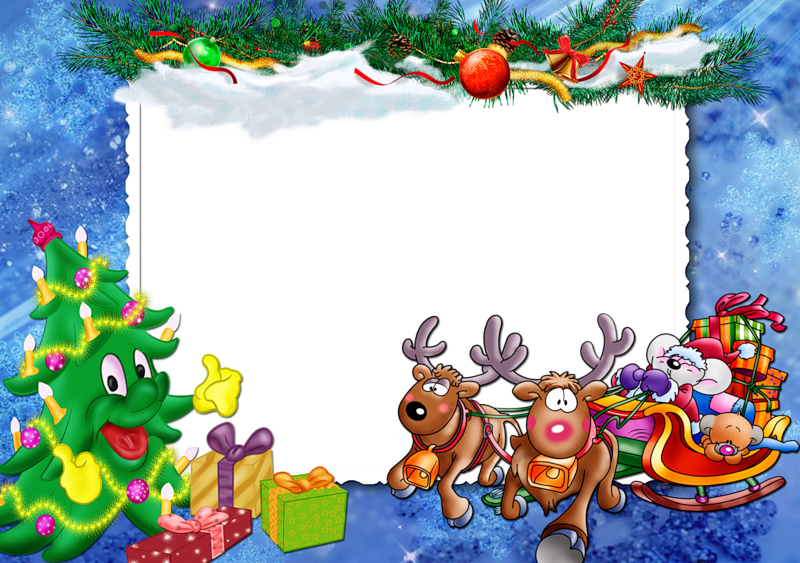 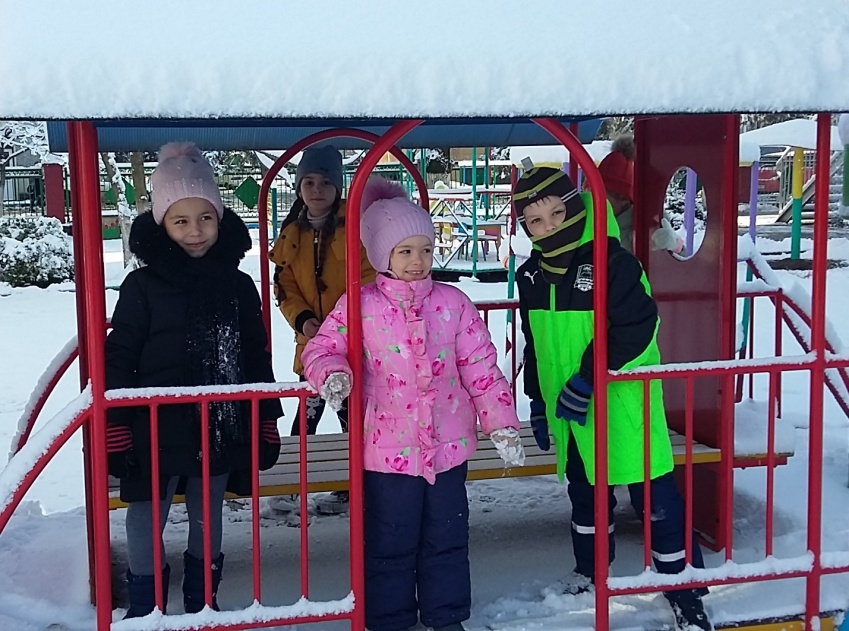 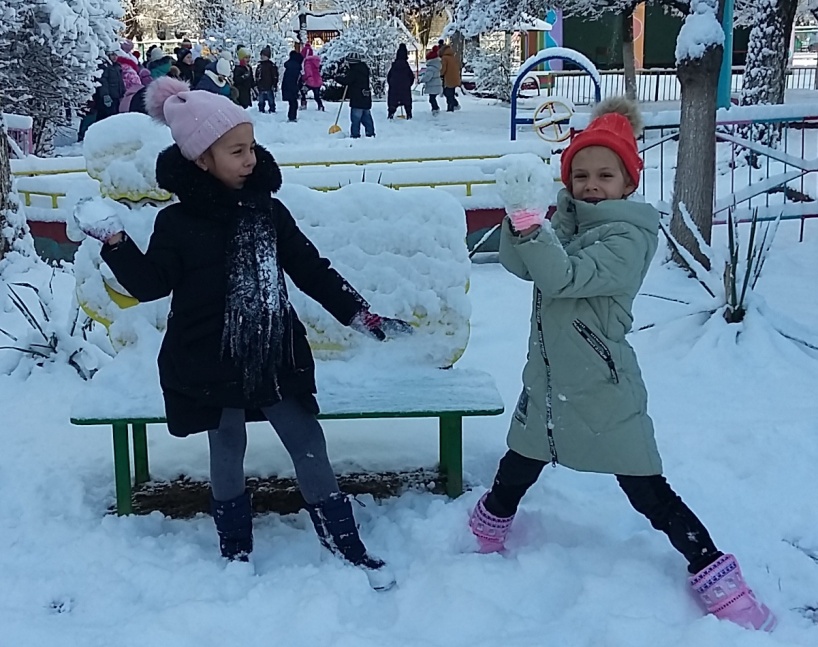 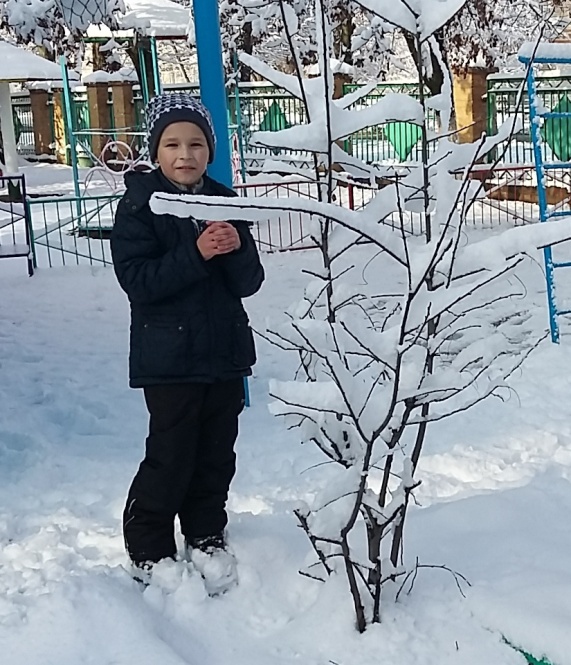 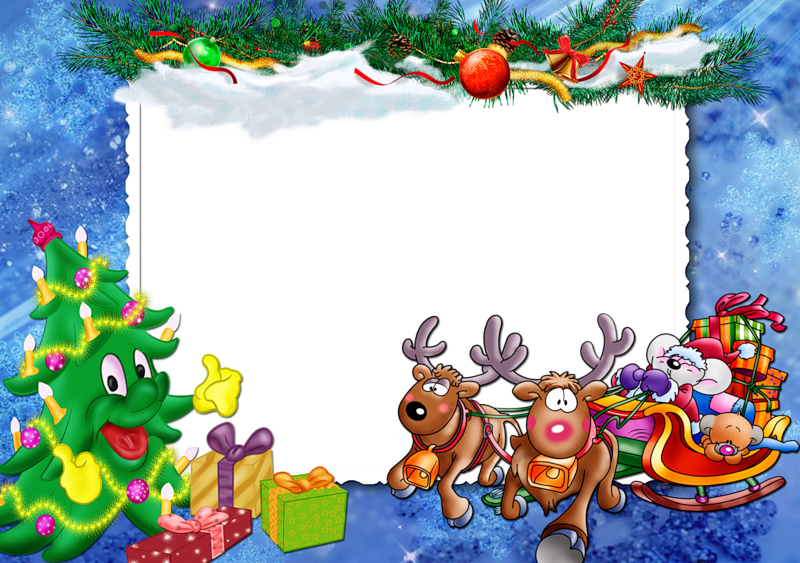 Дед Мороз и СнеговикЗагрузили грузовик.Разными игрушками Книжками, хлопушками.И на елку к нам примчались.Но и мы не подвилиРассказали им стихи.
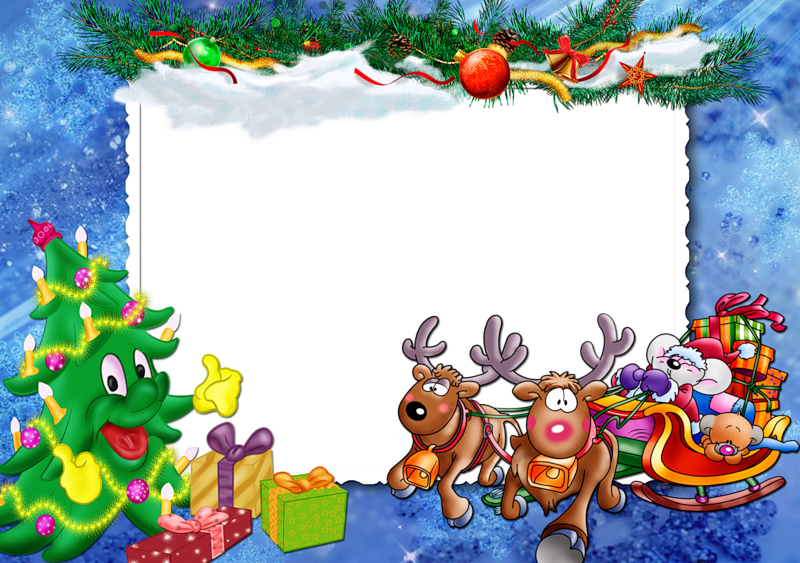 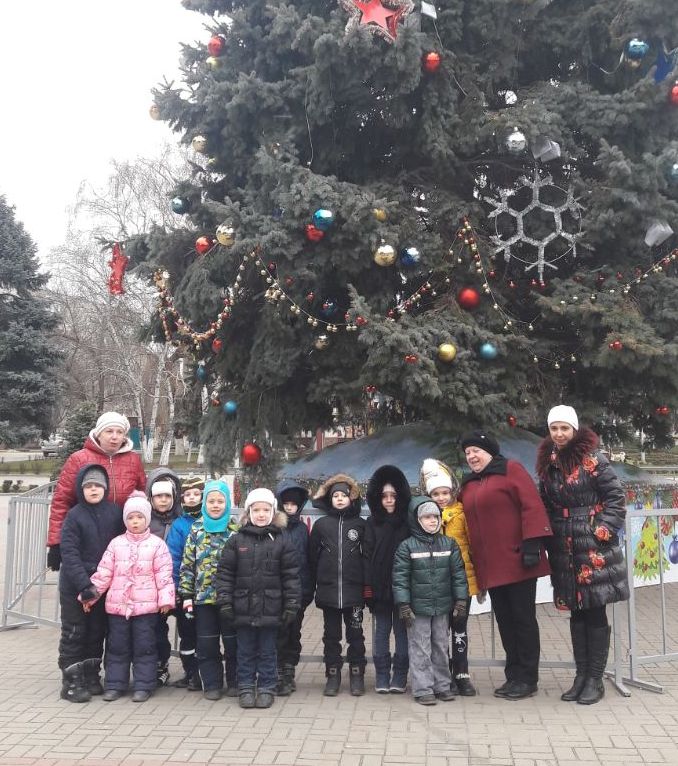 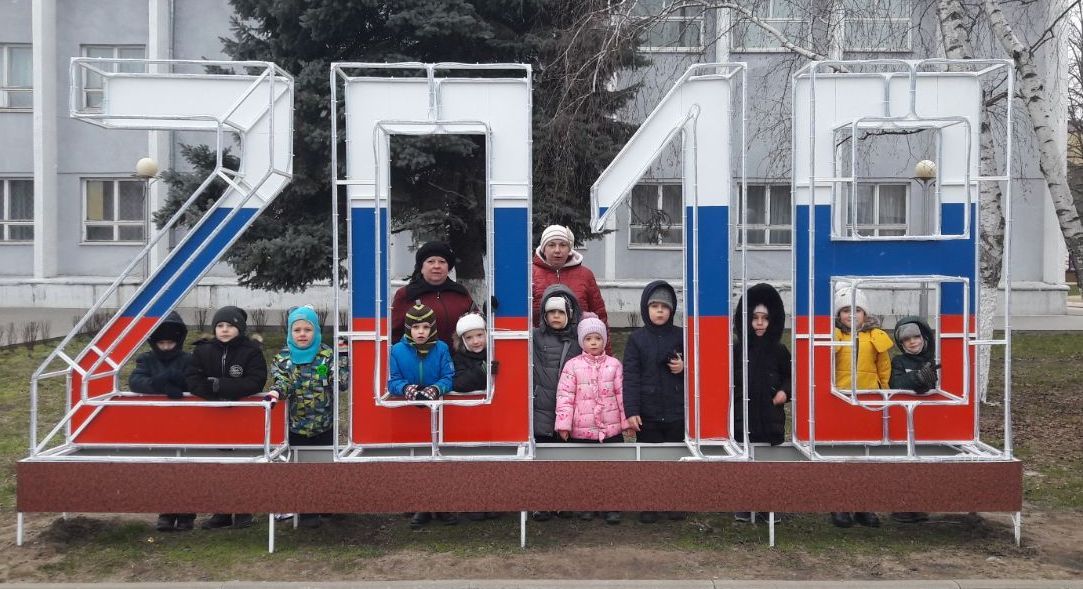 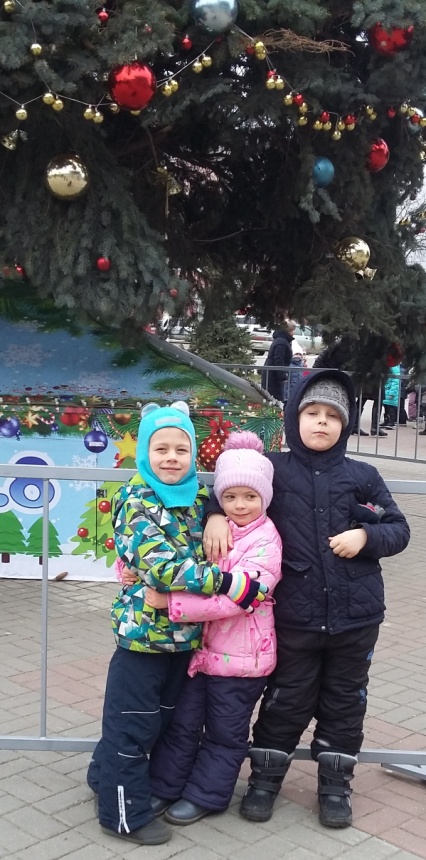 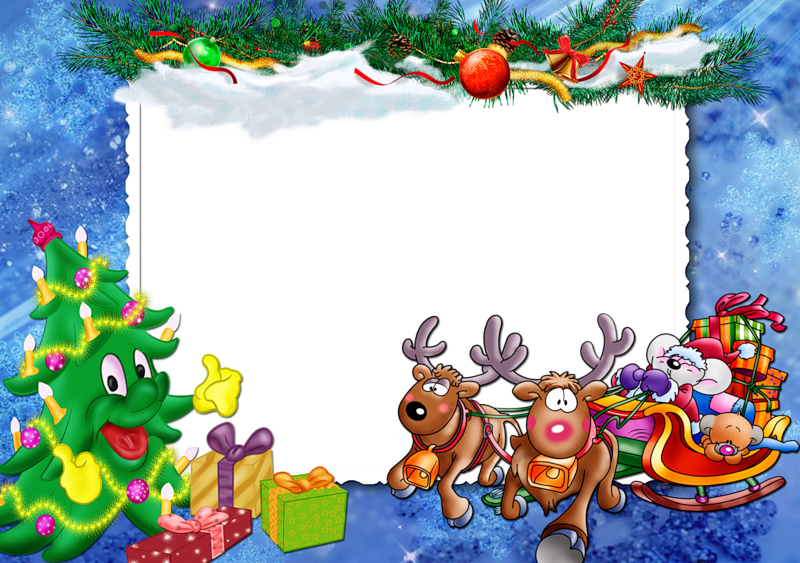 СПАСИБО  ЗА  
ВНИМАНИЕ!